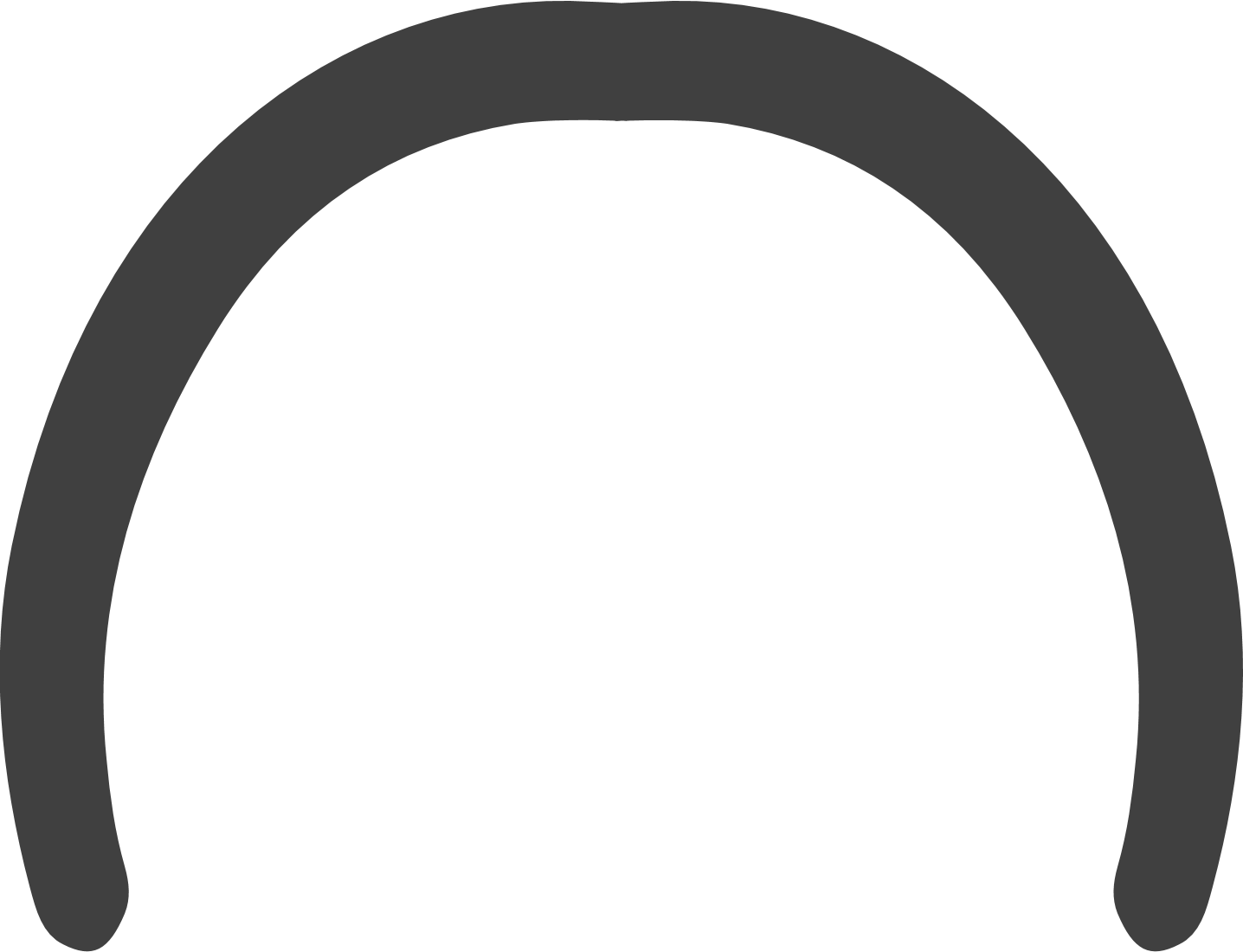 PHÁP LUẬT Y TẾ - 
ĐẠO ĐỨC NGHỀ NGHIỆP
[Speaker Notes: ND cơ bản về pháp luật trong hđ y tế, cung cấp những nội dung về đạo đức, đạo đức nghề nghiệp, những tiêu chuẩn về đạo đức trong đời sống và thực hành nghề nghiệp]
CĐR 1 & CĐR 12
CHUẨN ĐẦU RA MÔN HỌC
1. Vận dụng được các quy định của PLYT VN và chuẩn ĐĐNN để giải quyết một số tình huống giả định.
2. Có khả năng tự đọc, tìm kiếm, sử dụng thông tin về PLYT VN và chuẩn ĐĐ để giải quyết một số TH giả định.
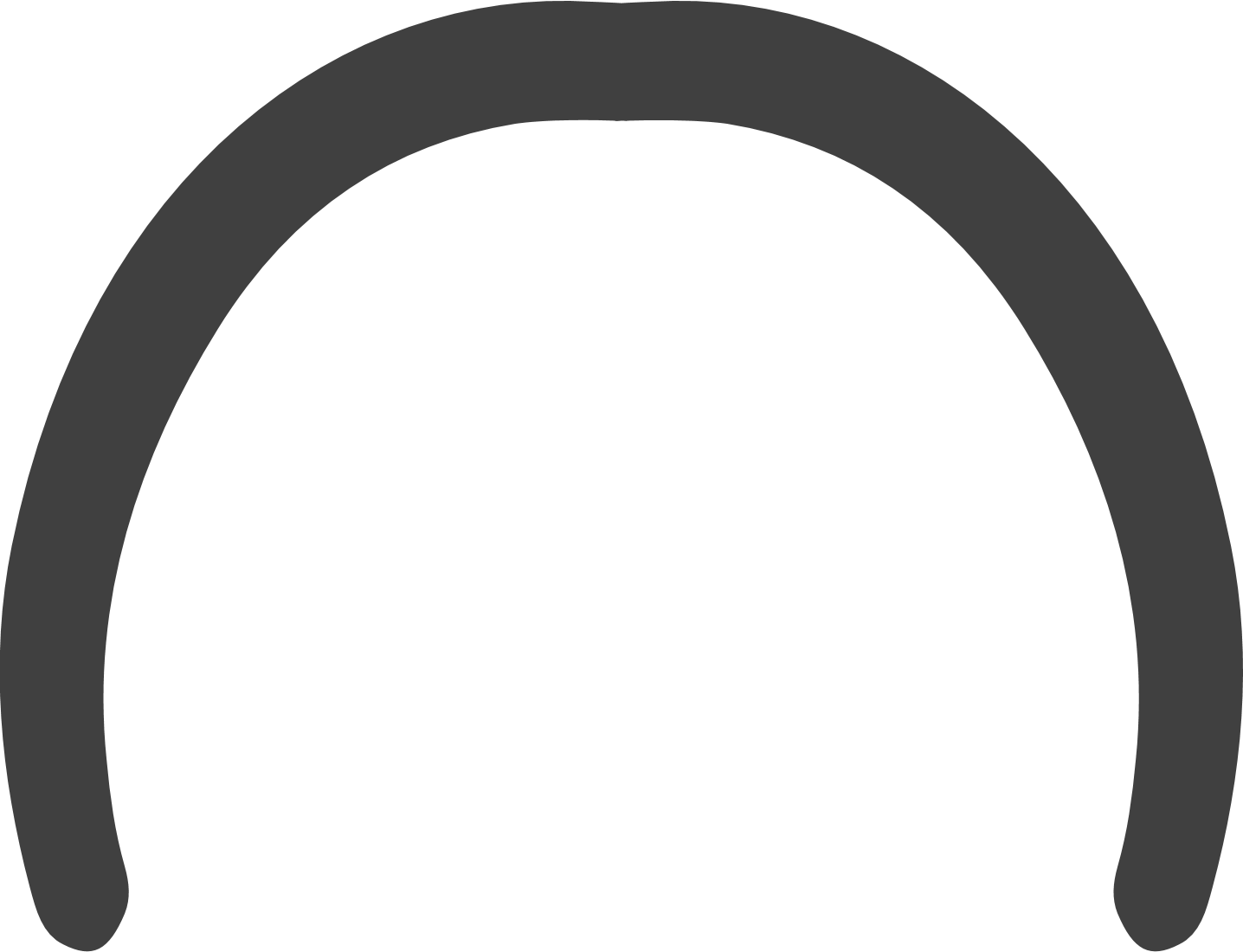 ĐẠI CƯƠNG VỀ PHÁP LUẬT Y TẾ VIỆT NAM
BM Y TẾ CÔNG CỘNG
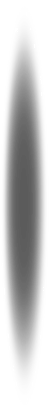 MỤC TIÊU
Trình bày được quan điểm chỉ đạo và mục tiêu của Đảng về tăng cường công tác bảo vệ, chăm sóc và nâng cao sức khỏe nhân dân trong tình hình mới (CĐRMH 1,2)
1
Liệt kê được nhiệm vụ và giải pháp tăng cường công tác bảo vệ, chăm sóc và nâng cao sức khỏe nhân dân trong tình hình mới (CĐRMH 1)
2
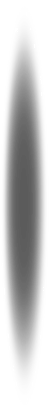 MỤC TIÊU
Nêu được khái niệm, bản chất, vai trò của pháp luật y tế trong công tác bảo vệ và chăm sóc sức khỏe nhân dân (CĐRMH 1,2)
3
Liệt kê một số văn bản luât, quyết định, thông tư liên quan đến pháp luật y tế Việt Nam (CĐRMH 1)
4
NỘI DUNG
Quan điểm chỉ đạo của Đảng về tăng cường công tác bảo vệ, chăm sóc và nâng cao sức khỏe nhân dân trong tình hình mới
01
02
Nhiệm vụ và giải pháp chủ yếu
Khái niệm, bản chất, vai trò của pháp luật y tế
03
Một số văn bản luât, quyết định, thông tư liên quan đến pháp luật y tế Việt Nam
04
[Speaker Notes: Nghị quyết số 20-NQ/TW ngày 25/10/2017 về tăng cường công tác bảo vệ, chăm sóc và nâng cao sức khỏe nhân dân trong tình hình mới, Ban Chấp hành Trung ương Đảng khóa XII đã nêu rõ quan điểm chỉ đạo về]
QUAN ĐIỂM CHỈ ĐẠO CỦA ĐẢNG
Sức khoẻ là vốn quý nhất của mỗi người dân và của cả xã hội. 
Bảo vệ, chăm sóc và nâng cao sức khoẻ là nghĩa vụ, trách nhiệm của:
Mỗi người dân
Cả hệ thống chính trị 
Toàn xã hội
[Speaker Notes: đòi hỏi sự tham gia tích cực của các cấp ủy, chính quyền, Mặt trận Tổ quốc và các đoàn thể, các ngành, trong đó ngành y tế là nòng cốt.]
Phòng chống dịch sốt xuất huyết
Ban chỉ đạo PCD cấp xã/ phường gồm những ai?
[Speaker Notes: Công tác PC SXH]
Theo điều 46 Luật Phòng, chống bệnh truyền nhiễm:
Ban chỉ đạo chống dịch cấp tỉnh/ huyện/ xã gồm các đại diện của các cơ quan
Trưởng ban chỉ đạo chống dịch: Chủ tịch UBND cùng cấp. 
Thường trực của ban chỉ đạo: Cơ quan y tế cùng cấp
[Speaker Notes: Xã: Chủ tịch UBND xã, TYT xã/ phường
Huyện: C.tịch UBND huyện, TTYT huyện
Tỉnh/Tp: CT UBND TP, CDC (trung tâm kiểm soát bệnh tật)]
Tại thành phố Hồ Chí Minh:
Ban chỉ đạo phòng, chống dịch cấp thành phố còn có đại diện:
Sở Xây dựng
Sở Tài nguyên và Môi trường... cùng tham gia để giải quyết các vấn đề về dịch thuộc phạm vi xử lý của các cơ quan liên quan.
Ban chỉ đạo phòng, chống dịch cấp phường/xã còn có đại diện ban điều hành khu phố, hội chữ thập đỏ, hội xung kích, đoàn thanh niên,…
Nhiệm vụ của Ban chỉ đạo phòng chống dịch 
(Theo điều 46 Luật Phòng, chống bệnh truyền nhiễm)
Tổ chức thực hiện các biện pháp chống dịch và khắc phục hậu quả của dịch:
Đưa nội dung PC bệnh SXH vào trong sinh hoạt định kỳ của ban ngành, đoàn thể, tổ chức.
Tham gia kiểm soát các điểm nguy cơ gây dịch SXH theo lĩnh vực chuyên ngành 
Thành lập đội chống dịch cơ động để trực tiếp thực hiện nhiệm vụ cấp cứu, điều trị và xử lý ổ dịch.
Cử lực lượng tham gia các chiến dịch diệt lăng quăng theo phân công của trưởng ban chỉ đạo; 
Tham gia giám sát việc thực hiện các hoạt động tại địa phương.
Nhiệm vụ của cộng tác viên phòng, chống dịch
 Là các tình nguyện viên do địa phương tuyển chọn, được Trạm Y tế phân công chịu trách nhiệm theo dõi một số điểm nguy cơ nhất định tại cộng đồng. 
Cộng tác viên đến nhắc nhở, vận động các hộ gia đình diệt lăng quăng ở các điểm nguy cơ và báo cáo cho Trạm Y tế ít nhất 1 lần/ tháng về tình hình nơi mình theo dõi.
QUAN ĐIỂM CHỈ ĐẠO CỦA ĐẢNG
Đầu tư cho bảo vệ, chăm sóc và nâng cao sức khoẻ nhân dân là đầu tư cho phát triển. 
Nhà nước ưu tiên đầu tư ngân sách và có cơ chế, chính sách huy động, sử dụng hiệu quả các nguồn lực
Tổ chức cung cấp dịch vụ công, bảo đảm các dịch vụ cơ bản
Khuyến khích hợp tác công - tư, đầu tư tư nhân,
Cung cấp các dịch vụ theo yêu cầu.
MÔ HÌNH Y TẾ TƯ NHÂN TẠI THÁI LAN
Trong khi ở các nước Mỹ La Tinh, y tế tư nhân chiếm 20,30%, Anh (10%), Ấn Độ (93%)..., ở Việt Nam (5.4% - rất thấp)

Tại Malaysia, toàn quốc có 200 bệnh viện lớn, trong đó có đến 160 bệnh viện do tư nhân đầu tư và quản lý.
Mô hình y tế Mỹ
Nhà nước chỉ có trách nhiệm chăm sóc cho người nghèo (Medicaid) và cho người già (Medicare). 
Hệ thống y tế này chủ yếu dựa trên cung cấp tư nhân. 
 Nước Mỹ trở thành quốc gia có chi phí y tế đắt đỏ nhất thế giới (với chi phí y tế bình quân đầu người trên 7000 USD/năm) với 45 triệu người Mỹ (15% dân số) rất khó khăn trong tiếp cận dịch vụ y tế do không có bảo hiểm y tế
Mô hình PPP tại Việt Nam
Tập đoàn Hoa Lâm đã sớm vận dụng mô hình PPP (Public - private partnership) cho các dự án bệnh viện trong Khu y tế kỹ thuật cao.  
Dự án Bệnh viện Gia An 115 được xây dựng theo mô hình bệnh viện đa chuyên khoa kỹ thuật cao, trên cơ sở triển khai mối quan hệ hợp tác liên doanh liên kết giữa Bệnh viện Gia An và Bệnh viện Nhân dân 115. 
Sự hợp tác này sẽ giúp giảm tải số lượng bệnh nhân ngày càng tăng cao ở những bệnh viện công tại TP.HCM và các vùng lân cận.
[Speaker Notes: Đối tác/ phối hợp Công - tư]
“Đối tác công tư là mô hình hiệu quả để có thể huy động nguồn tài chính tư nhân, tăng khả năng tiếp cận và hiệu quả trong việc cung cấp các dịch vụ y tế cho người dân”.
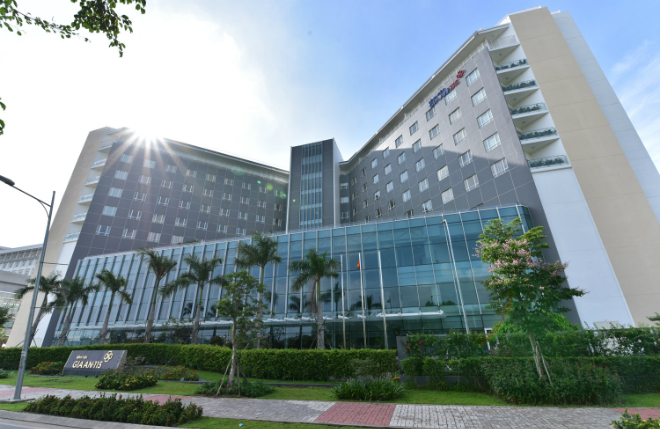 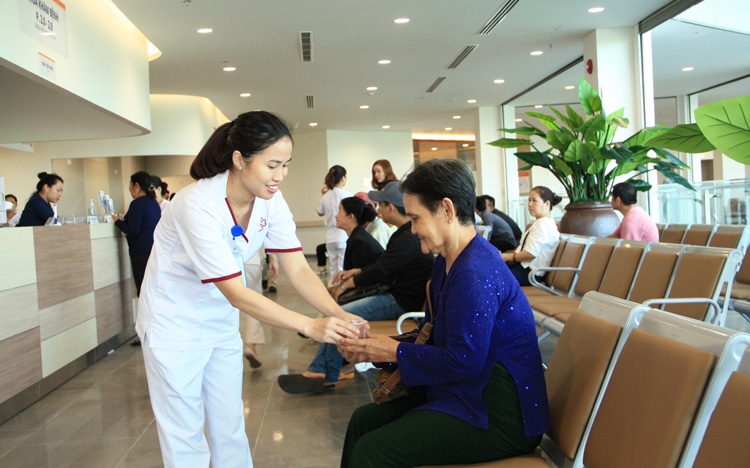 QUAN ĐIỂM CHỈ ĐẠO CỦA ĐẢNG
Phát triển nền y học Việt Nam khoa học, dân tộc và đại chúng. 
Xây dựng hệ thống y tế công bằng, chất lượng, hiệu quả và hội nhập theo phương châm:
Phòng bệnh hơn chữa bệnh
Y tế dự phòng là then chốt, y tế cơ sở là nền tảng
Y tế chuyên sâu đồng bộ và cân đối với y tế cộng đồng
Gắn kết y học cổ truyền với y học hiện đại, quân y và dân y. 
Phát triển dược liệu, công nghiệp dược và thiết bị y tế.
HIỆU QUẢ DỰ PHÒNG BỆNH TẬT
HIỆU QUẢ TIÊM CHỦNG Ở TRẺ EM
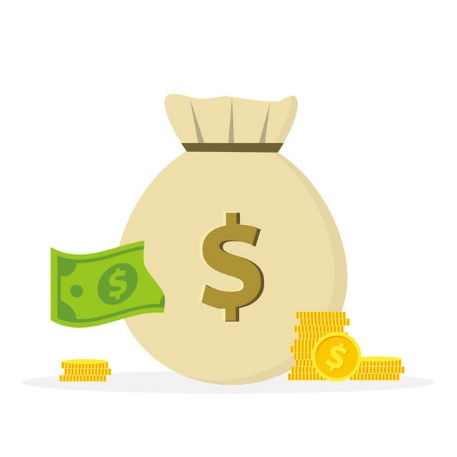 Chi phí điều trị bệnh
Tỷ lệ mắc – chết các bệnh truyền nhiễm
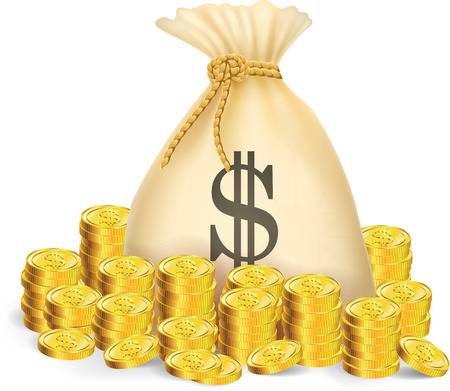 [Speaker Notes: Chi phí điều trị bệnh ước tính nếu không cho trẻ đi tiêm chủng đầy đủ gấp 5 lần so với chi phí tiêm chủng.
Nhờ tiêm  chủng văc xin đã làm giảm đáng kể tỷ lệ mắc + chết của nhiều bệnh TN]
Y tế cơ sở là nền tảng
Theo thống kê, đến nay mạng lưới y tế trong cả nước đã có gần 14 nghìn cơ sở từ tuyến Trung ương, tỉnh, thành phố, quận, huyện và xã, phường, trong đó, y tế cơ sở có gần 12 nghìn đơn vị. 
78,5% số trạm y tế có bác sĩ làm việc; 98,2% số trạm y tế có nữ hộ sinh hoặc y sĩ sản nhi; 74,3% số thôn, bản, tổ dân phố có nhân viên y tế hoạt động;
Khoảng 80% số trạm y tế xã thực hiện khám, chữa bệnh bảo hiểm y tế, thí điểm quản lý một số bệnh mạn tính như: hen, tăng huyết áp, đái tháo đường... 
Việt Nam được các tổ chức quốc tế đánh giá là một trong số ít nước có mạng lưới y tế hoàn chỉnh, rộng khắp, đáp ứng được nhu cầu chăm sóc và bảo vệ sức khỏe nhân dân.
Nghị quyết 20 T.Ư 6, khóa XII về tăng cường Công tác bảo vệ, chăm sóc và nâng cao sức khỏe nhân dân trong tình hình mới ra đã đề ra nhiều giải pháp:
Đổi mới mạnh mẽ cơ chế và phương thức hoạt động của y tế cấp xã để thực hiện vai trò là tuyến đầu trong phòng bệnh, chăm sóc sức khỏe. 
Triển khai đồng bộ hệ thống công nghệ thông tin trong quản lý trạm y tế, tiêm chủng, quản lý bệnh tật, hồ sơ sức khỏe người dân gắn với quản lý thẻ, thanh toán bảo hiểm y tế.
QUAN ĐIỂM CHỈ ĐẠO CỦA ĐẢNG
Hướng tới thực hiện bao phủ chăm sóc sức khoẻ và bảo hiểm y tế toàn dân; 
Mọi người dân đều được quản lý, chăm sóc sức khoẻ; bình đẳng về quyền và nghĩa vụ trong tham gia BHYT và thụ hưởng các dịch vụ y tế. 
Tính đúng, tính đủ giá dịch vụ y tế và có cơ chế giá, cơ chế đồng chi trả nhằm phát triển vững chắc hệ thống y tế cơ sở.
QUAN ĐIỂM CHỈ ĐẠO CỦA ĐẢNG
Nghề y là một nghề đặc biệt. 
Nhân lực y tế phải đáp ứng yêu cầu chuyên môn và y đức; cần được tuyển chọn, đào tạo, sử dụng và đãi ngộ đặc biệt.
Hệ thống mạng lưới y tế phải rộng khắp, gần dân; được chỉ đạo thống nhất, xuyên suốt về chuyên môn, nghiệp vụ theo ngành từ Trung ương tới địa phương trong phạm vi cả nước, đồng thời bảo đảm sự lãnh đạo, chỉ đạo của cấp ủy, chính quyền địa phương.
NỘI DUNG
Quan điểm chỉ đạo của Đảng về tăng cường công tác bảo vệ, chăm sóc và nâng cao sức khỏe nhân dân trong tình hình mới
01
02
Nhiệm vụ và giải pháp chủ yếu
Khái niệm, bản chất, vai trò của pháp luật y tế
03
Một số văn bản luât, quyết định, thông tư liên quan đến pháp luật y tế Việt Nam
04
Mục tiêu tổng quát
Nâng cao sức khoẻ cả về thể chất và tinh thần, tầm vóc, tuổi thọ, chất lượng cuộc sống của người Việt Nam. 
Xây dựng hệ thống y tế công bằng, chất lượng, hiệu quả và hội nhập quốc tế. 
Phát triển nền y học khoa học, dân tộc và đại chúng. Bảo đảm mọi người dân đều được quản lý, chăm sóc sức khoẻ. 
Xây dựng đội ngũ cán bộ y tế "Thầy thuốc phải như mẹ hiền", có năng lực chuyên môn vững vàng, tiếp cận trình độ quốc tế. 
Nâng cao năng lực cạnh tranh trong chuỗi sản xuất, cung ứng dược phẩm, dịch vụ y tế.
Mục tiêu cụ thể
1. Theo mục tiêu đến năm 2025, tỉ lệ chi trực tiếp từ tiền túi của hộ gia đình cho y tế giảm xuống: 
A. 65%
B. 55%
C. 45%
D. 35%
2. Theo mục tiêu đến năm 2025, tỉ suất tử vong trẻ em dưới 1 tuổi giảm xuống:
A. 20%
B. 15.5%
C. 12.5%
D. 10%
3. Theo mục tiêu đến năm 2025, tỉ lệ béo phì ở người trưởng thành dưới 
A. 10%
B. 15%
C. 12%
D. 20%
4. Theo mục tiêu đến năm 2025, số điều dưỡng viên trên 10.000 dân là
A. 15
B. 20
C. 25
D. 30
5. Theo mục tiêu đến năm 2025, tỉ lệ hài lòng của người dân với dịch vụ y tế đạt trên 
A. 75%
B. 80%
C. 85%
D. 90%
NỘI DUNG
Quan điểm chỉ đạo của Đảng về tăng cường công tác bảo vệ, chăm sóc và nâng cao sức khỏe nhân dân trong tình hình mới
01
02
Nhiệm vụ và giải pháp chủ yếu
Khái niệm, bản chất, vai trò của pháp luật y tế
03
Một số văn bản luât, quyết định, thông tư liên quan đến pháp luật y tế Việt Nam
04
Khái niệm Pháp luật y tế
Pháp luật y tế là tổng thể các quy phạm pháp luật do Nhà nước ban hành và bảo đảm thực hiện, thể hiện ý chí của giai cấp công nhân và nhân dân lao động, điều chỉnh các quan hệ xã hội phát sinh trong quá trình thực hiện hoạt động quản lý Nhà nước về y tế.
Bản chất của Pháp luật y tế
Vì sao nói Pháp luật y tế có tính thống nhất cao?
Thống nhất là gì? 
	Là làm cho phù hợp với nhau, không mâu thuẫn với nhau.
	
	Tính thống nhất trong PLYT là sự phù hợp đồng bộ trong các quy định của PLYT trên cả 2 phương diện Hình thức – Nội dung
Về mặt nội dung, trước tiên, tính thống nhất của pháp luật đòi hỏi pháp luật phải bảo đảm sự nhất quán. 
	Điều này thể hiện ở chỗ các văn bản pháp luật trong cùng một lĩnh vực, hoặc trong nhiều lĩnh vực khác nhau, đều thống nhất trong việc xác lập mô hình hành vi. 
	Tránh tình trạng văn bản luật thì cho phép nhưng xuống đến văn bản hướng dẫn thi hành luật lại không cho phép, đồng thời, văn bản luật và văn bản có giá trị pháp lý thấp hơn luật đều phải phù hợp với Hiến pháp
Về phương diện hình thức, tính thống nhất của hệ thống pháp luật còn được thể hiện qua cấu trúc, cách sắp xếp, phân loại thứ bậc, hiệu lực của quy phạm pháp luật. 
Những quy phạm pháp luật được quy định trong Hiến pháp phải có giá trị pháp lý cao nhất, sau với đến những quy phạm pháp luật được chứa đựng trong các bộ luật và luật, thứ nữa mới đến các quy phạm pháp luật chứa đựng trong các VBQPPL khác
Ở phương diện khác, khi xem xét tính thống nhất, cần đặt VBQPPL trong mối tương quan với toàn bộ hệ thống pháp luật. 
Khi xem xét tính thống nhất của hệ thống pháp luật, cần xem xét tính thống nhất giữa các quy phạm pháp luật, các chế định pháp luật trong cùng một ngành luật và với các ngành luật khác
Bản chất của Pháp luật y tế
Vì sao nói Pháp luật y tế có tính xã hội rộng lớn?
PLYT thể hiện ý chí của giai cấp công nhân, nhân dân lao động dưới sự lãnh đạo của Đảng
PLYT cũng tính đến những ý chí và lợi ích của toàn bộ các tầng lớp trong XH
Là phương tiện để con người xác lập các mối quan hệ xã hội
Bản chất của Pháp luật y tế
Pháp luật y tế thể hiện ý chí của Nhà nước và được bảo đảm thực hiện bởi Nhà nước như thế nào?
Bản chất của Pháp luật y tế
Bản chất của Pháp luật y tế
Pháp luật y tế có mối quan hệ mật thiết với đường lối, chủ trương, chính sách của Đảng thể hiện như thế nào?
Vai trò của pháp luật y tế
Pháp luật y tế là cơ sở để thiết lập, củng cố và tăng cường bộ máy quản lý Nhà nước về y tế
Pháp luật y tế là phương tiện để Nhà nước quản lý công tác bảo vệ, chăm sóc và nâng cao sức khoẻ nhân dân
Pháp luật y tế có vai trò bảo đảm quyền, lợi ích của mọi người dân trong lĩnh vực chăm sóc sức khoẻ
Pháp luật y tế có vai trò bảo đảm quyền, lợi ích của mọi người dân trong lĩnh vực chăm sóc sức khoẻ
Vai trò của pháp luật y tế
Pháp luật y tế có tác dụng giáo dục, nâng cao nhận thức của người dân trong việc bảo vệ và chăm sóc sức khoẻ cho bản thân và cho cả cộng đồng
Pháp luật y tế tạo cơ sở giữ gìn an ninh trật tự và phát triển kinh tế xã hội
Pháp luật y tế góp phần tạo môi trường ổn định, hỗ trợ cho hội nhập và hợp tác quốc tế
Tổng kết
Tổng kết
NỘI DUNG
Quan điểm chỉ đạo của Đảng về tăng cường công tác bảo vệ, chăm sóc và nâng cao sức khỏe nhân dân trong tình hình mới
01
02
Nhiệm vụ và giải pháp chủ yếu
Khái niệm, bản chất, vai trò của pháp luật y tế
03
Một số văn bản luât, quyết định, thông tư liên quan đến pháp luật y tế Việt Nam
04
Xin trân trọng cảm ơn!